PHSG
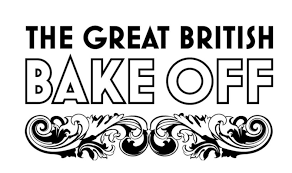 PHSG150th Celebration
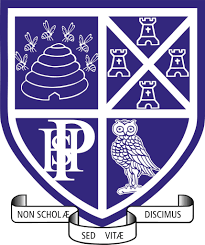 Great PHSG Bakeoff
Two students from each tutor group will represent their year group and house.
Students must be willing to bake anything and need to work together as a team.
Students need to be available for the heats and potentially the FINAL.
2
Heats
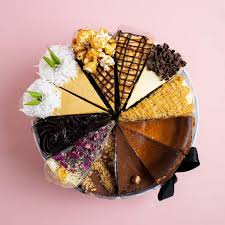 7th March – years 7 and 8
21st March – years 11 and sixth form
18th April – years 9 and 10
Heats will take place at lunchtime in room 15
3
FINAL
24th  APRIL
           Room 15
  Lunchtime and period 5
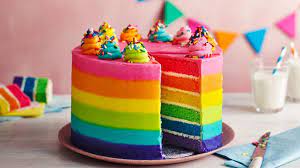 4
SCORING
Each pair will be judged on 4 elements of their bake
TASTE
Presentation
Room Management – cleanliness and hygiene
Team work
5
Tutor groups might like to organise a mini bake off in order to select who might represent them in the competition.
JUDGES
7
HAPPY BAKING
Names of bakers to Mrs Banks 
by the 4th March
8